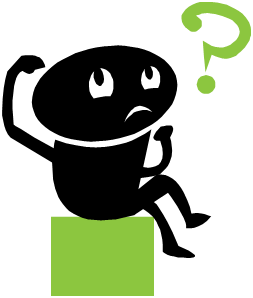 What is a School Counselor?

Intro Lesson
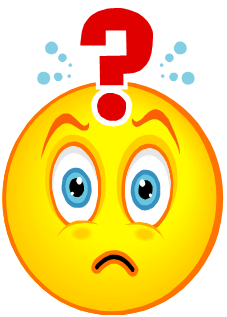 What is a 
School Counselor?

What do you think?
Is a school counselor a kind of cat?
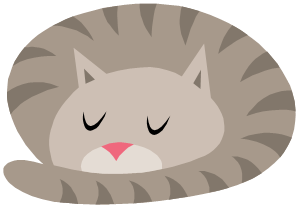 Noooooooo...
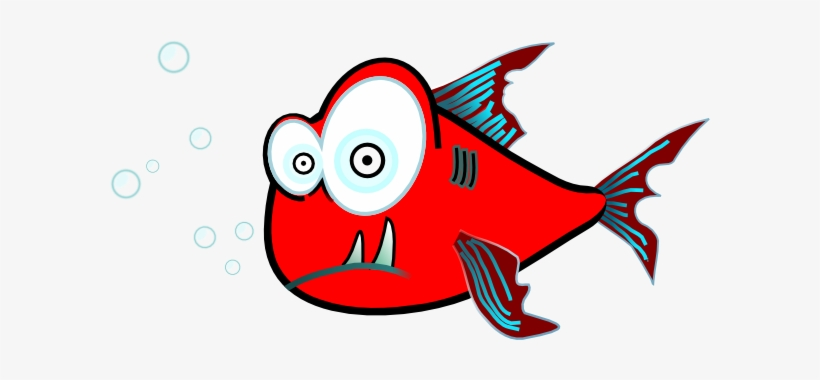 Is a school counselor a kind of fish?
Noooooooo...
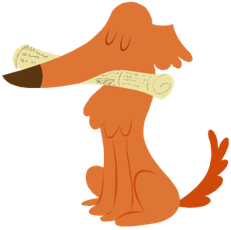 Is a school counselor a kind of dog?
Noooooooo...
YES!
Is a school counselor a person?
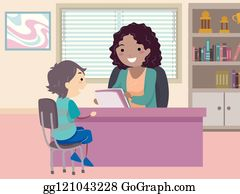 YES, a school counselor is a person.
A school counselor is on the helping team at school.
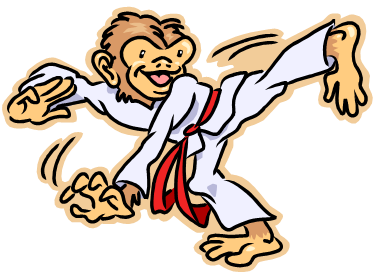 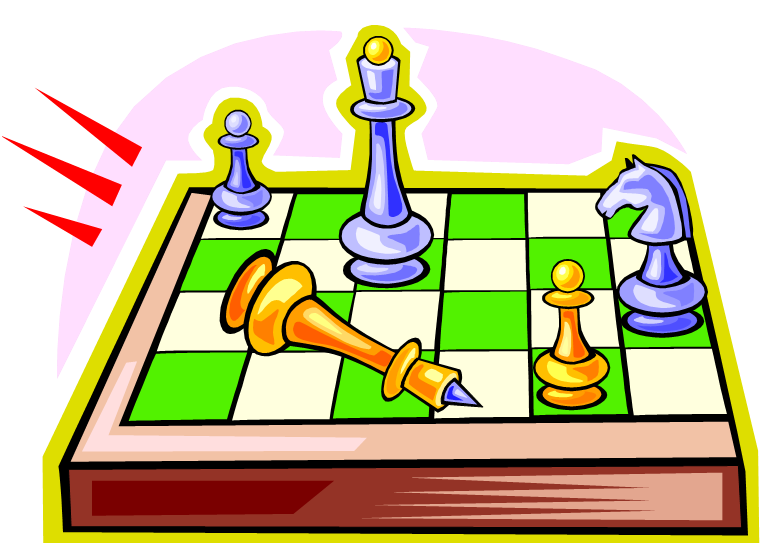 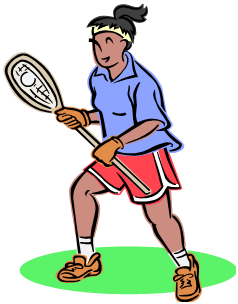 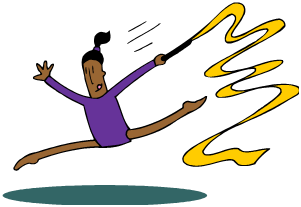 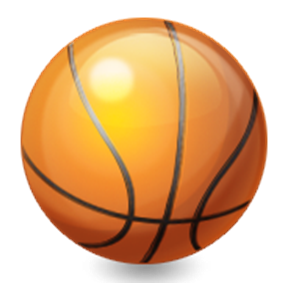 Raise your hand, if you are on a team?
What do people who are on a team do together ?
Listen to each other
Work together
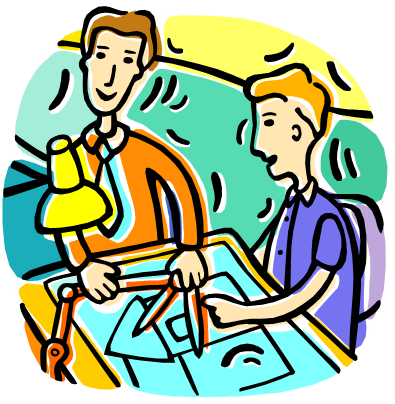 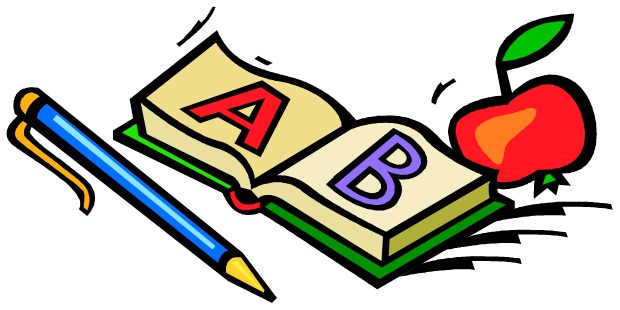 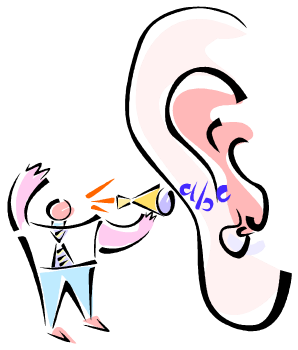 Plan together
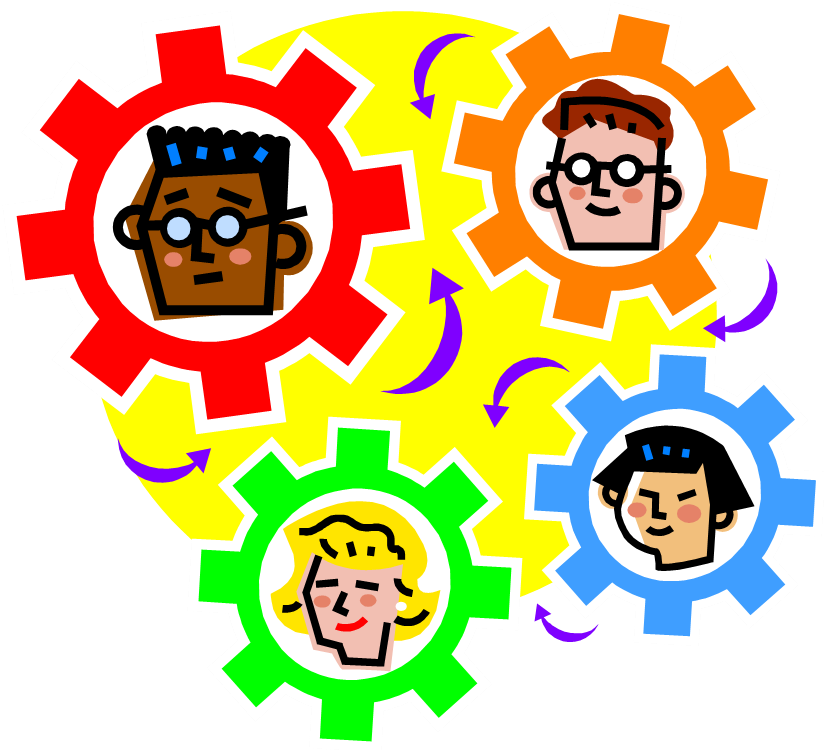 A school counselor is a special helper who is on a team with your teacher, your parents, and other people who can help you learn.
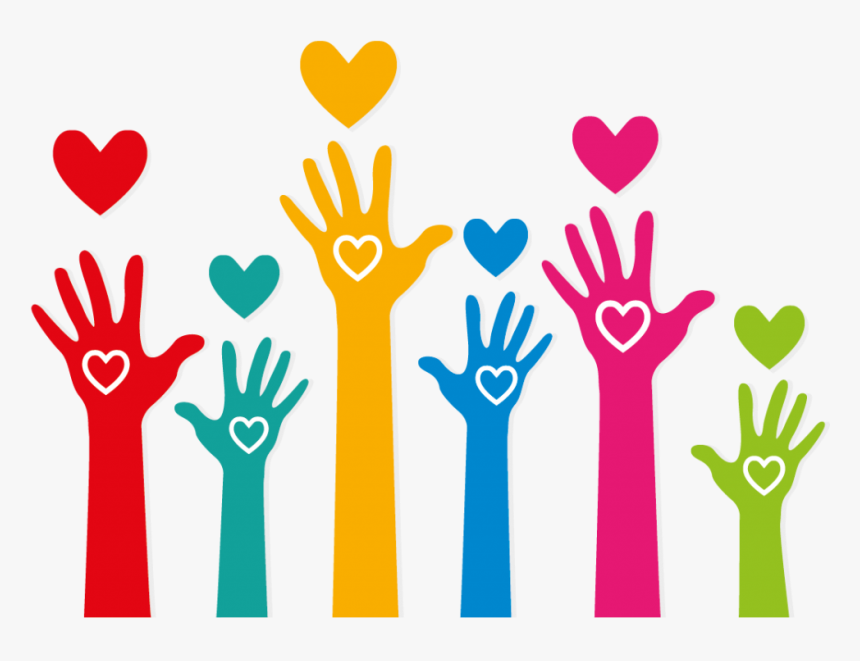 Who are some other helpers in the school?
Who are some other helpers in the school?
Bus Driver
Nurse
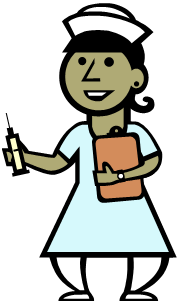 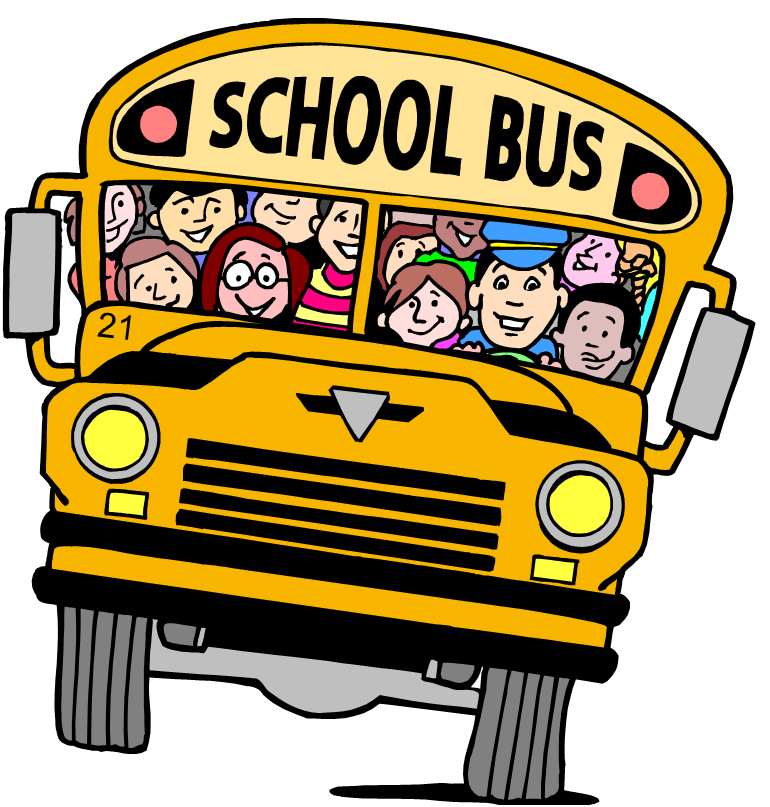 Principal
Teacher
Who else can you think of???  

Don’t forget to answer this question in the discussion post in Canvas!
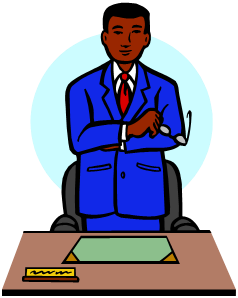 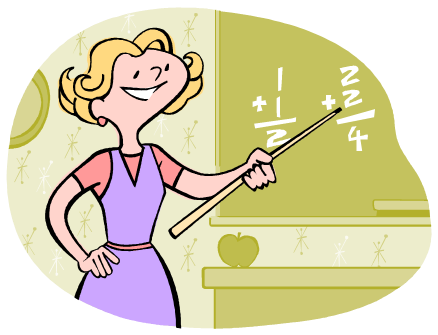 School counselors are special helpers who are trained to help children solve problems.
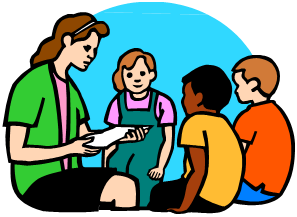 What kind of problems could a child talk to their school counselor about?
Managing anger
Feeling afraid
Illness
Making Friends
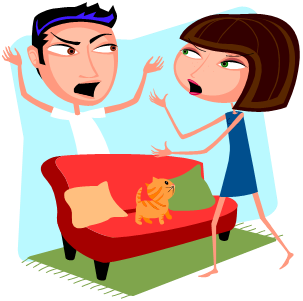 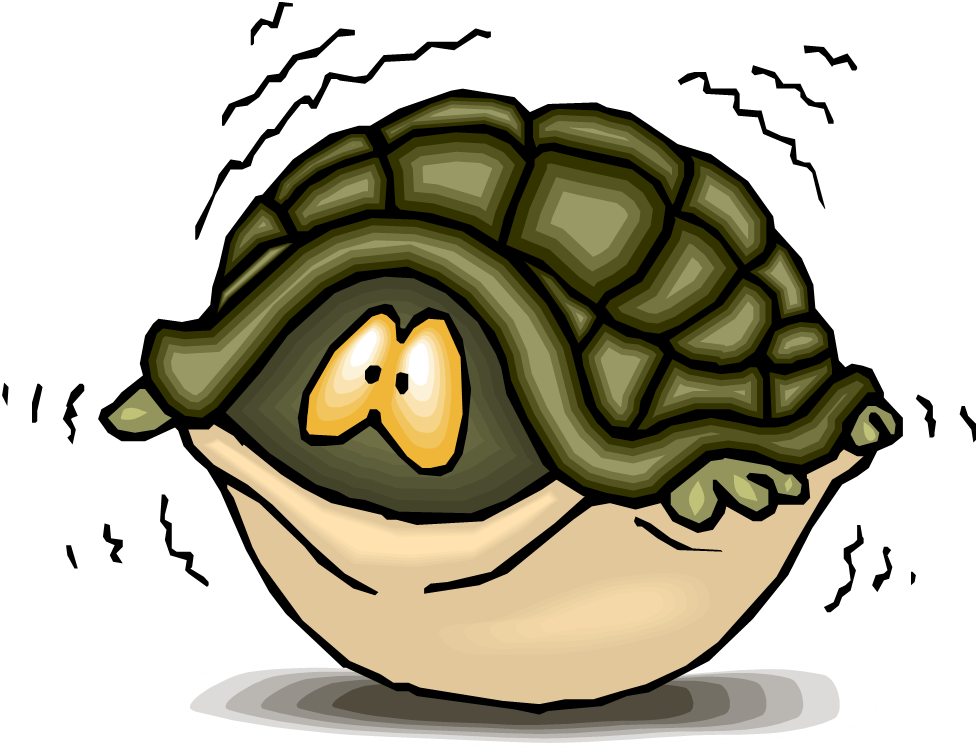 Cyberbullying
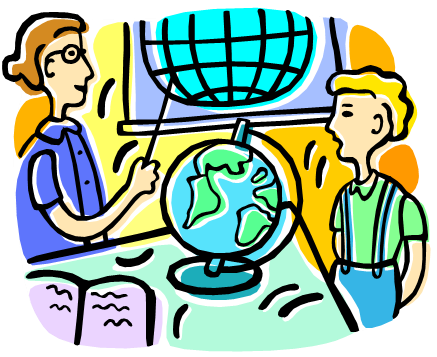 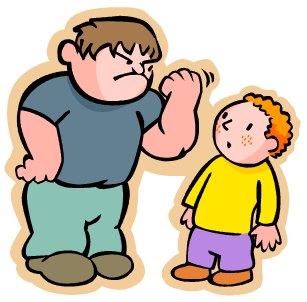 Pets that are sick
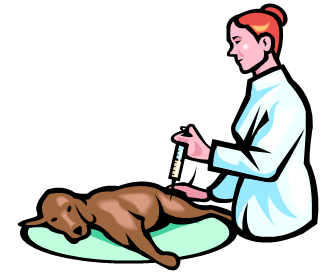 Dealing with a Bully
Learning
A school counselor listens to people who are sad.
Show me a sad face.

Now, wipes that sad face off with ​your hand.
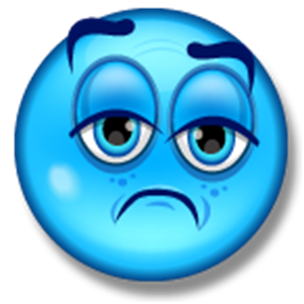 A school counselor listens to people who are worried.
Show me a worried ​face.

Now, wipe off that worried face.
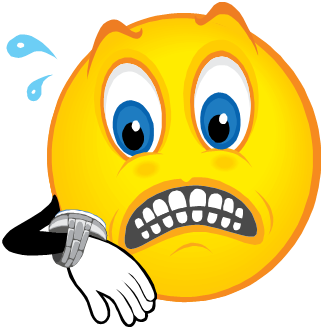 A school counselor listens to people who are angry.
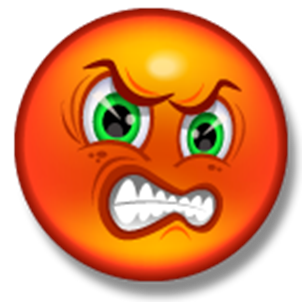 Show me a angry face.

Now, erase that angry face.
A school counselor listens to people who are happy and excited.
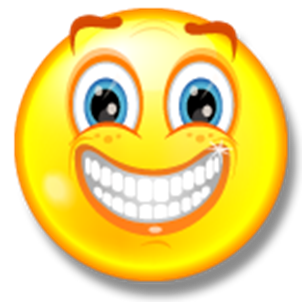 Show me a happy and excited face.

Now, keep that ​happy face.
How do you get to visit the school counselor?
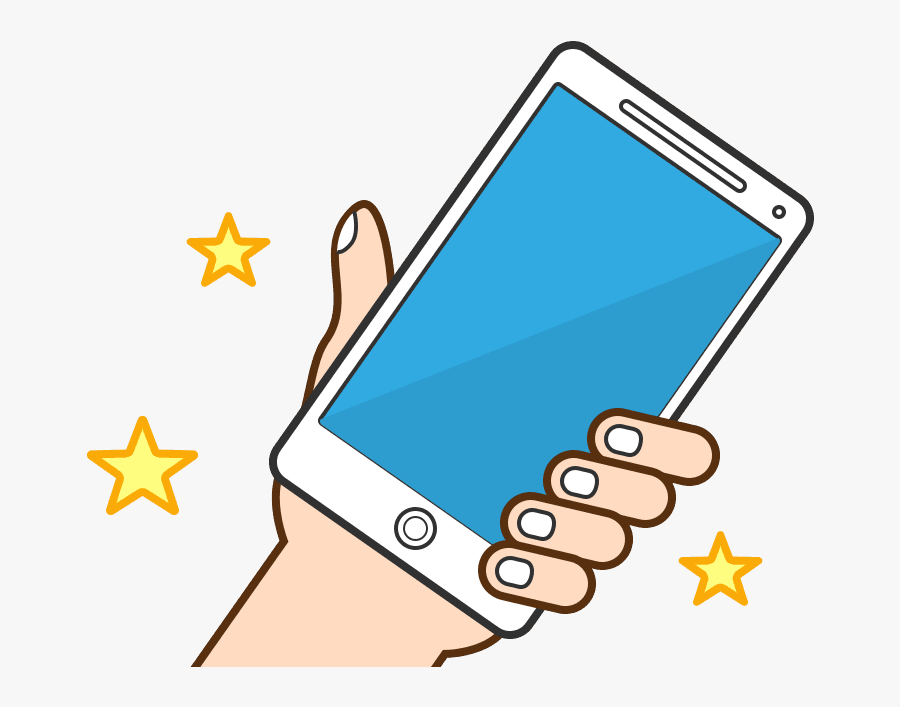 Sometimes your mom or dad call the school counselor and asks for an appointment.
How do you get to visit the school counselor?
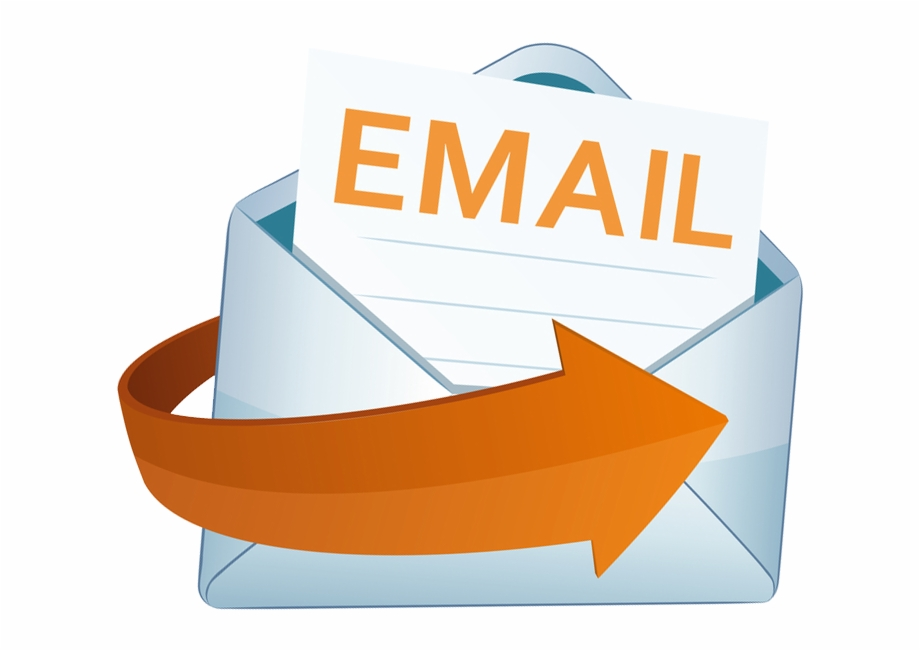 Sometimes 
your mom or dad might 
e-mail the school counselor.
How do you get to visit the school counselor?
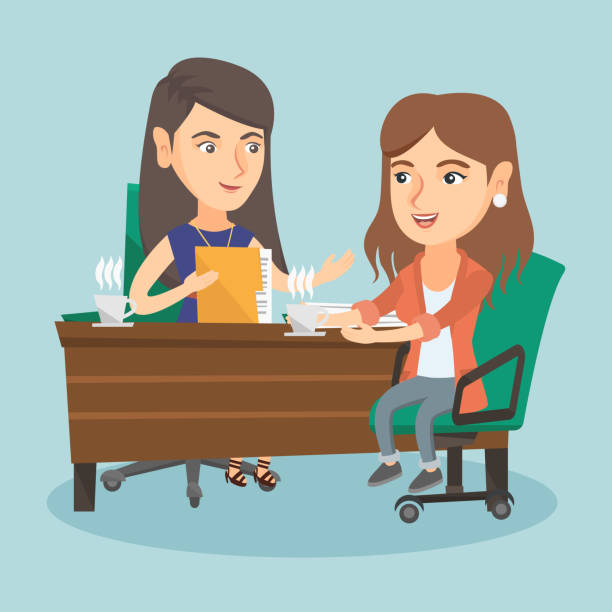 Sometimes your teacher may ask the school counselor to come talk to you.
School Counselor's Office
How do you get to visit the school counselor?
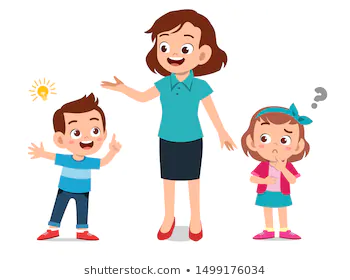 Sometimes YOU may ask your teacher to go see the school 
counselor.
Talk
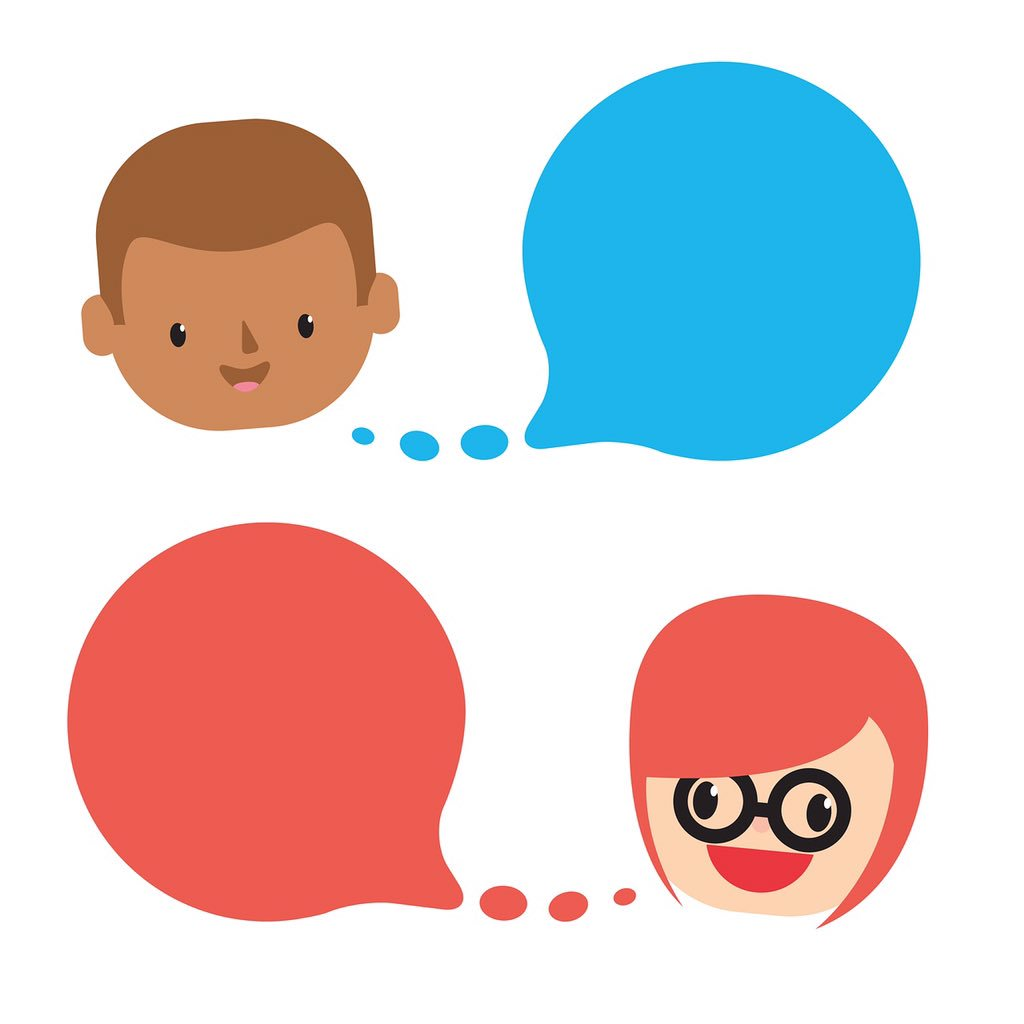 Some of the things you might do when you visit the 
school counselor are...
Play Games
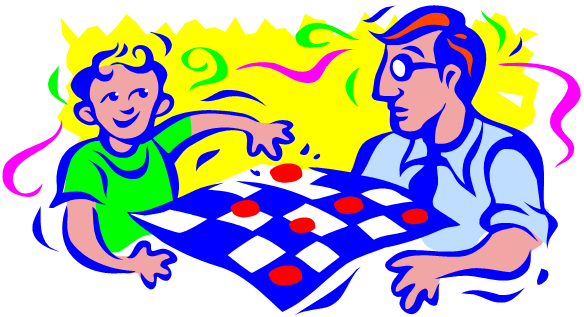 Draw
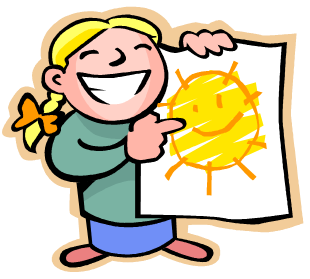 Small Group
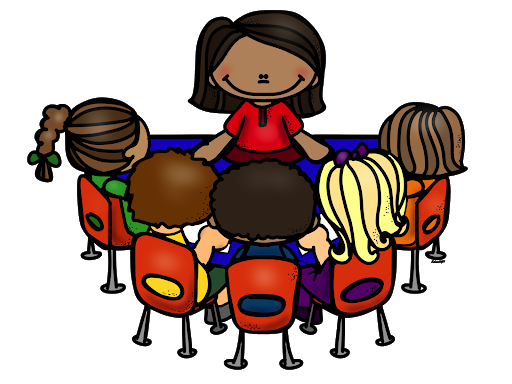 School counselors run small groups with students on different topics.

We also meet with students individually!
Zoom Meeting
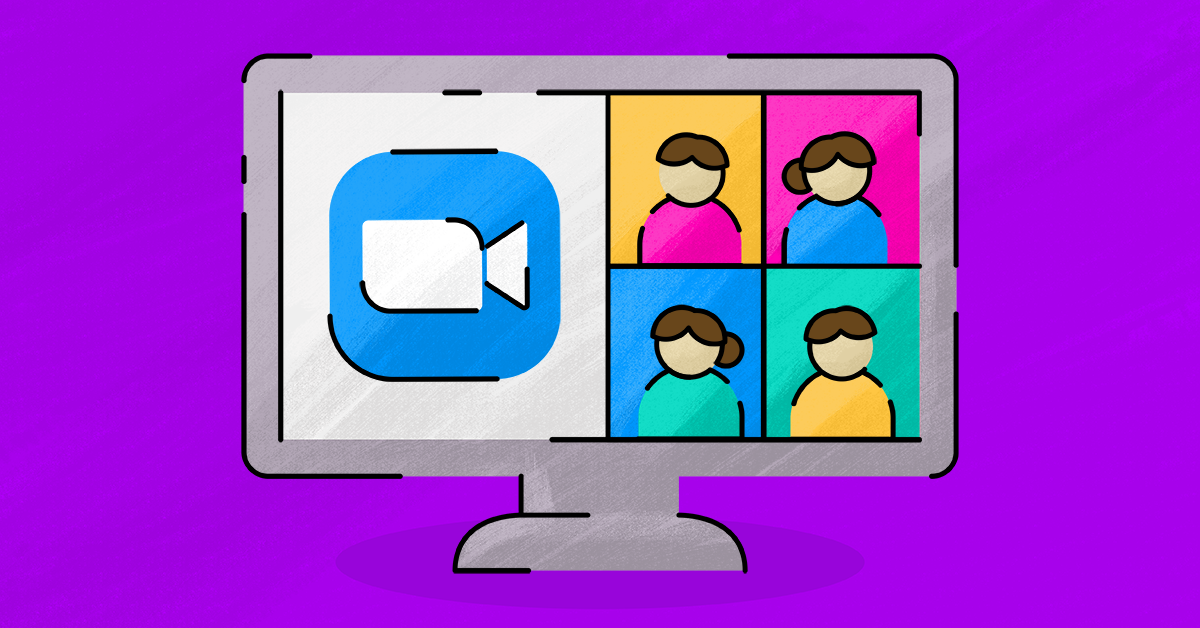 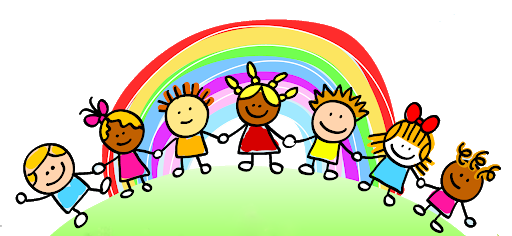 You are NOT in trouble when you
visit the school counselor.
Insert picture of "counselor/counselors" 

Include counselor/counselors  
names & grade levels
A school counselor is a helper that is here to support you!
Not THE END!




I will see you again soon.
I am so glad that I get to be your school counselor this year!

Tell your school counselor one thing 
they do you not know you in discussion post in Canvas!
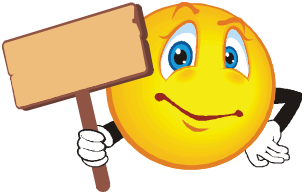 School 
Counselors
ROCK!